Guide to watching a classroom video
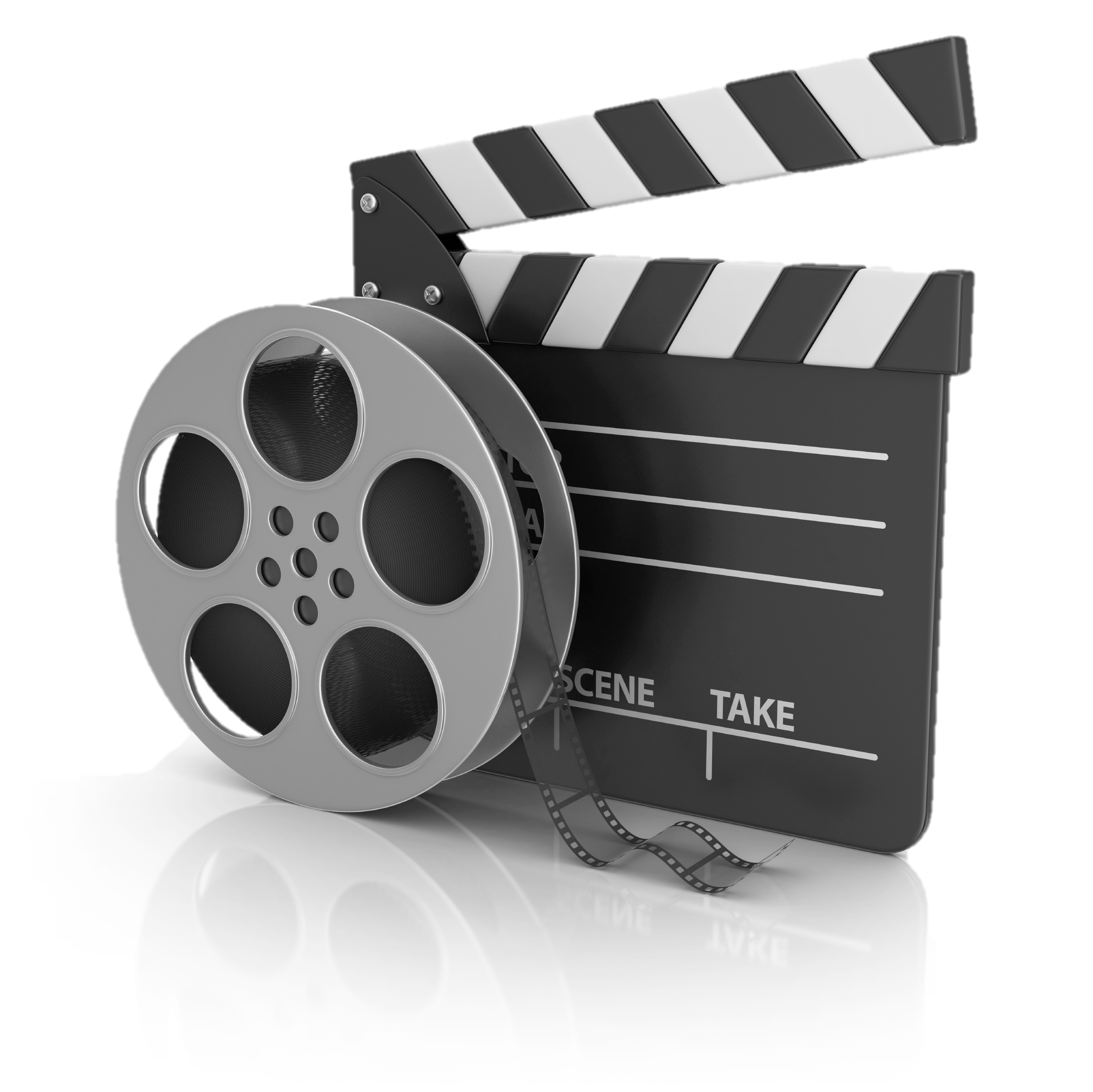 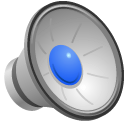 Why watch videos?
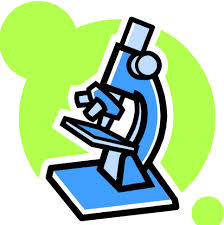 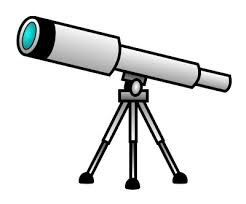 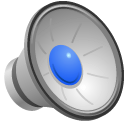 [Speaker Notes: Glasses from: http://www.google.com/imgres?imgurl=http://future-eyes.com/kaleidoscope-glasses-future-eyes-prism-crystal-vision.gif&imgrefurl=http://future-eyes.com/shop-rainbow.html&h=382&w=900&tbnid=Ehw1R6-_5C1tyM:&docid=ZveRqO2ECkMRmM&ei=8xLnVfKsJo2HNserjJgC&tbm=isch&ved=0CIUBEDMoTDBMahUKEwiy8rfH0tjHAhWNgw0KHccVAyM 

The purpose of including some classroom video here for you to watch… 

Maybe you can see it – but you can’t see deeply into it
Slow it down; watch it again… 

Small slide – 2 minutes of class room 
Very productive for helping us think about some aspects of practice and students’ thinking; and not useful for other inquiries
Word of appreciation – sharing their classrooms with us all to learn form. And as with all teaching, they were learning as well.

These videos capture classroom learning as it unfolds and are intended to help us learn more about how to engage students in argumentation. Many of the teachers in this project were implementing argumentation for the first time. At times the mathematics may not be as accurate as we would like however, we felt that the potential learning from this video was more important.]
Tips
Focus on the argumentation
What is the role of argumentation in this classroom?
What purpose does it serve in this lesson?
Focus on the student thinking
How are they making sense of the mathematics?
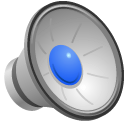 Tips
Review focus questions before watching
Read over information about the lesson
Print out the video transcript
If watching with other teachers, allow time for a debrief
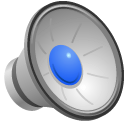 [Speaker Notes: I am not sure if we need to include this information…]